Putting Innovation into PracticeEnhancing the STEM curriculum through scholarship
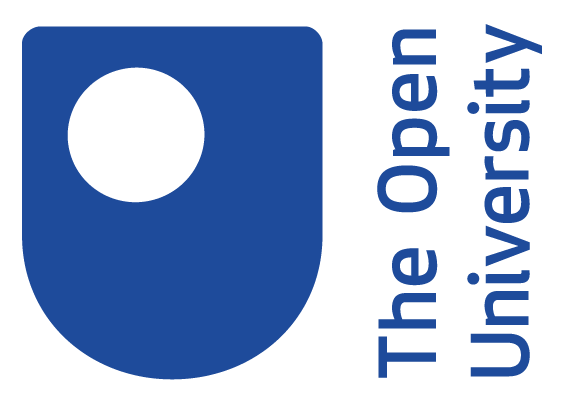 Trevor Collins1, Rebecca Ferguson2 and Eileen Scanlon2
1. Knowledge Media Institute
2. Institute of Educational Technology

eSTEeM 9th Annual Conference 
Thursday 30th April 2020
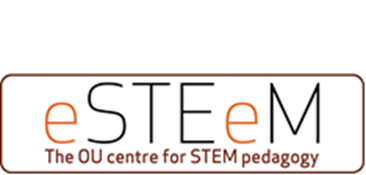 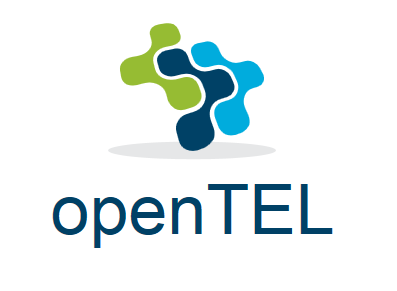 Workshop overview
Problem: Translating educational research into teaching practice
Review of approaches
Innovations in systemic reform (Blumenfeld et al., 2000; Fishman et al., 2004)
Bridging the research practice gap (Hirschkorn and Geelan 2008)
Beyond prototypes: Enabling innovation in TEL (Scanlon et al., 2013)
Translating Research into Teaching Practice (NRC 2012)
Case study example: Stadium Live – labcasts and fieldcasts
Activity: SoTL at the OU – Putting your innovations into practice
Plenary: Pathways for scholarship informed practice
Thursday, 30th April 2020
eSTEeM 9th Annual Conference
2
Translating research into teaching practice
“The field of Technology Enhanced Learning, despite some notable exceptions, is rife with results that never made it across the valley of death.” Prof Richard Noss Director, Technology Enhanced Learning Research Programme (Scanlon et al., 2013)
Figure from (Barr, Baker, Markham and Kingon 2008)
Thursday, 30th April 2020
eSTEeM 9th Annual Conference
3
Innovations in systemic reform
Framework for research on systemic technology innovations (Blumenfeld et al., 2000; Fishman et al., 2004) 
Critical components:
teacher learning,
assessment, 
technology planning, and 
organisational structure and leadership.
Systemic issues
Usability: School culture, capability and policy/management (diagnostic tool)
Scalability (beyond research sites)
Sustainability
Figure from (Blumenfeld et al., 2000)
Thursday, 30th April 2020
eSTEeM 9th Annual Conference
4
[Speaker Notes: Framework for research on systemic technology innovations (Blumenfeld et al., 2000; Fishman et al., 2004) 
Context
- Scaling up technology-embedded project-based science education in US schools (Blumenfeld et al., 2000)
- Critique of cognitive oriented technology innovations (Fishman et al., 2004)]
Bridging the research practice gap
Critical literature review on implementation of research in education (Hirschkorn and Geelan 2008)
Two cultures
Education craft
Education research
Bridging two cultures: Research informs practice and practice informs research (research by practitioners)
Causes of the research-practice gap
Cultural factors: different communities (values, rituals and institutions)
Structural factors: characteristics that imped knowledge exchange (time to engage, inaccessible, irrelevant, variable outcomes)
Approaches to closing the gap
Fix the practitioners: access, skills and autonomy
Fix the researchers: responsible for serving profession, skills in applying research
Fix the research: pursue varied forms of research
Research translation roles: brokers between researchers and practitioners (findings r and needed p)
Thursday, 30th April 2020
eSTEeM 9th Annual Conference
5
Beyond prototypes
Enabling innovation in Technology Enhanced Learning (Scanlon et al., 2013)
Key insights
The TEL Complex: “pay close attention to the entire process of implementation”
Persistent Intent: “embedded over periods of years … sustainable change is not a simple matter of product development, testing and roll out”
Bricolage: “informed and directed exploration of technologies and practices”
Evidence: “TEL innovation requires evidence that the projected educational goals have been achieved”
Figure from (Scanlon et al., 2013)
Thursday, 30th April 2020
eSTEeM 9th Annual Conference
6
Translating Research into Teaching Practice
A synthesis of literature on Discipline Based Education Research (DBER in HE Science and Engineering) (NRC 2012)
Components of successful efforts to translate research into practice 
Sustained, focussed effort (four weeks, one semester or longer) 
Feedback on teaching practice (coaching and feedback)
Deliberate focus on changing faculty conceptions about teaching and learning (deep, conceptual change required to replace existing conceptions with a better understanding)
Putting reform into context
Institutional factors: Department/school context and culture, institutional priorities and reward systems, student engagement and feedback, faculty member’s beliefs
The change process: through communities – DBER scholars, professional development scholars, higher education scholars; would benefit from cross-community communication
Thursday, 30th April 2020
eSTEeM 9th Annual Conference
7
[Speaker Notes: Government funded project – National Research Committee in UK (bit like Royal Society in UK)
Started from two workshops in 2008 – funded project]
Summary
Framework on systemic technology innovations
Usability: School culture, capability and policy/management (diagnostic tool)
Scalability (beyond research sites)
Sustainability
Research-practice gap
Cultural and structural factors
Fix the practitioners, fix the researchers and fix the research
Role of research translators
Beyond prototypes
Attention to whole process
Persistent intent (time and effort)
Informed and directed exploration
Evidence of achieving goals
Translating research into teaching practice (DBER in HE)
Sustained, focussed effort
Feedback on teaching practice
Deliberate focus on deep, conceptual change to replace established conceptions
Thursday, 30th April 2020
eSTEeM 9th Annual Conference
8
Case study example
Stadium Live: Creating and embedding labcasts and fieldcasts
Culture
Capability
Sustainability
Research translators
Persistent intent
Informed and directed exploration
Feedback on teaching practice
Evidence of achieving goals
Thursday, 30th April 2020
eSTEeM 9th Annual Conference
9
Activity: SoTL at the OU
Putting your innovations into practice – pathways for scholarship informed practice
Culture
Capability
Sustainability
Research translators
Persistent intent
Informed and directed exploration
Feedback on teaching practice
Evidence of achieving goals
One rapporter per group to bring back key points
Breakout Rooms for discussion
Red Room (E&I and LHCS)
Green Room (EEES and SPS)
Blue Room (C&C, KMi and MS)
Focus on your school context and come back with strengths and  recommendations
Thursday, 30th April 2020
eSTEeM 9th Annual Conference
10
Pathways for scholarship informed practice
Strengths
Recommendations
Thursday, 30th April 2020
eSTEeM 9th Annual Conference
11
Bibliography
Barr, S.H., Baker, T., Markham S.K. and Kingon A.I. (2008) ‘Bridging the Valley of Death: Lessons Learned from 14 Years of Commercialization of Technology Education.’ Academy of Management Learning & Education, Vol 8, No 3, pp. 370-388.
Blumenfeld, P., Fishman, B.J., Krajcik, J., Marx, R.W. and Soloway, E. (2000) ‘Creating Usable Innovations in Systemic Reform: Scaling Up Technology-Embedded Project-Based Science in Urban Schools.’ Education Psychologist, Vol 35, No 3, pp. 149-164.
Fishman, B.J., Marx, R.W., Blumenfeld, P., Krajcik, J. and Soloway, E. (2004) ‘Creating a Framework for Research on Systemic Technology Innovations.’ The Journal of Learning Sciences, Vol 13, No 1, pp. 43-76.
Hirschkorn, M. and Geelan D. (2008) ‘Bridging the Research-Practice Gap: Research Translation and/or Research Transformation.’ The Alberta Journal of Educational Research, Vol 54, No 1, pp. 1-13.
National Research Council (2012) ‘Discipline-Based Education Research: Understanding and Improving Learning in Undergraduate Science and Engineering.’ Washington, DC: The National Academies Press. 
Scanlon, E., Sharples, M., Fenton-O’Creevy, M., Fleck, J., Cooban, C., Ferguson, R., Cross, S. and Waterhouse, P. (2013) ‘Beyond prototypes: Enabling innovation in technology-enhanced learning.’ TLRP Report. Available online at http://oro.open.ac.uk/41119/
Thursday, 30th April 2020
eSTEeM 9th Annual Conference
12